WIOA Local Planning Overview
February 9, 2021
Today’s Presenters
Steve Faulkner
Bureau Chief, Rehabilitation Services
Iowa Vocational Rehabilitation Services
Steven.faulkner@iowa.gov
Michelle McNertney
Division Administrator, Workforce Services
Iowa Workforce Development
Michelle.mcnertney@iwd.iowa.gov
Alex Harris	
State Director of Adult Education
Iowa Department of Education
Alex.harris@iowa.gov
Mike Witt
Division Administrator, AJCs
Iowa Workforce Development
Michael.witt@iwd.iowa.gov
Keri Osterhaus
Vocational Rehabilitation Program Manager
Iowa Department for the Blind
Keri.osterhaus@blind.state.ia.us
Brandy Mcomber
Policy Resource Manager
Iowa Vocational Rehabilitation Services
Brandy.mcomber@iowa.gov
Emily Wharton
Director
Iowa Department for the Blind
Emily.Wharton@blind.state.ia.us
LWDB Roles and Responsibilities Training
Engaging with us…
The webinar platform has a chat box in the lower right-hand corner. Please use this feature to raise questions throughout the training.
We will pause to answer questions at designated intervals and at the end of the webinar.
LWDB Roles and Responsibilities Training
Training Objectives
Review Key Concepts of WIOA that should inform your Local Plan
Review the Background and Purpose of the Local Plan
Review the Timeline and Planning Cycle for Local Plans
Provide an Overview of the Required Contents of the Local Plan
Outline a Process Development Plan
LWDB Roles and Responsibilities Training
Reminders from the Workforce Innovation & Opportunity Act
LWDB Roles and Responsibilities Training
5
One Workforce Vision
Local One Stop System
Brings together various programs (known as partners) to provide a seamless customer focused network
Goal is to improve long term employment outcomes 
Dual customers: businesses and individuals
Overseen by LWDB
Can be physical locations and virtual services
Known nationally as the American Job Center network (IowaWORKS centers)
LWDB Roles and Responsibilities Training
WIOA Core Partners
LWDB Roles and Responsibilities Training
Other Required Partners
Career and Technical Education (Carl D. Perkins Career and Technical Education Act of 2006 – US Department of Education)
Senior Community Services Employment Program (SCSEP) (Title V Older Americans Act – US Department of Labor)
Job Corps (US Department of Labor)
YouthBuild (US Department of Labor)
Native American programs (US Department of Labor)
National Farmworker Jobs Program (US Department of Labor)
State Unemployment Compensation Programs (US Department of Labor)
Jobs for Veterans State Grant (JVSG) (US Department of Labor)
Reentry Employment Opportunities (REO) Program (Second Chance Act of 2007 – US Department of Justice)
Housing and Urban Development Employment & Training programs (US Department of Housing and Urban Development)
Community Services Block Grant (CSBG) Employment & Training program (US Department of Health and Human Services)
Temporary Assistance To Needy Families (TANF)* (Title IV Social Security Act – US Department of Health and Human Services)
*Governor may elect to exclude as a core program
LWDB Roles and Responsibilities Training
9
Questions?
LWDB Roles and Responsibilities Training
10
Local Plan Background & Purpose
LWDB Roles and Responsibilities Training
11
Local Plan
Every four years the LWDB, in partnership with the CEO, must develop a Local Plan which outlines how the LWDB will develop, align, and integrate service delivery strategies across programs. 
Aligns to the local budget and the state plan
LWDB Roles and Responsibilities Training
12
Who should be involved and who is responsible
LWDB Chair and members
LWDB Executive Director or Staff
CEOs
Core Partner program Leadership
Required Partner program Leadership
LWDB Roles and Responsibilities Training
13
Questions? (2)
LWDB Roles and Responsibilities Training
14
Timeline and Planning Cycle
LWDB Roles and Responsibilities Training
15
Normal Planning Cycle
Based on PROGRAM YEAR (July 1 – June 30)
Runs for 4 years, with a Modification at the 2-year mark
Current 4-year Planning Cycle is PY2020 – 2023  (July 1, 2020 – June 30, 2023)
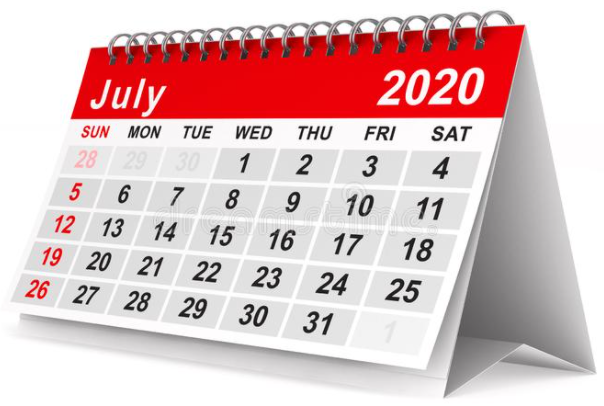 LWDB Roles and Responsibilities Training
16
Revised Planning Cycle
Due to transition of new Local Areas, behind
This cycle will be used to “catch up” to the Normal cycle
Due Date – October 1, 2021
Effective Date – January 1, 2022
Plan in effect from 1/1/22 – 6/30/23 (2.5 years)
Next plan (4 yr plan) will be due 3/1/23, to be effective 7/1/24 – 6/30/27
LWDB Roles and Responsibilities Training
17
Questions? (3)
LWDB Roles and Responsibilities Training
18
Alignment of Local and State Plans
LWDB Roles and Responsibilities Training
19
State Plan Goals & Strategies
Current State plan has three goals with strategies outlined for each goal: 
Goal 1: Iowa’s employers will have access to skilled, diverse and Future Ready workers

Goal 2: All Iowans will be provided access to a continuum of high quality education, training, and career opportunities 

Goal 3: Iowa’s workforce delivery system will align all programs and services in an accessible, seamless and integrated manner. 
Each goal is tracked to gauge progress and success towards the shared vision and goals. 
The LWDBs are expected to demonstrate how they will support these goals and strategies
LWDB Roles and Responsibilities Training
20
Questions? (4)
LWDB Roles and Responsibilities Training
21
Local Plan Contents
LWDB Roles and Responsibilities Training
22
LWDB Roles and Responsibilities Training
Infrastructure
SECTION 1 – INFRASTRUCTURE 
 Describe the local workforce delivery system in the local workforce development area (LWDA), including the following:
Name of the LWDA
Identification of the counties included in the LWDA
A roster of all LWDB members, including the organization representing and title/role and the city/county each is from, and identification of the LWDB Chairperson
	(prepare as an Appendix)
Identification of Subcommittees of the LWDB and the chair of each
LWDB Roles and Responsibilities Training
Infrastructure - continued
Identification of the Fiscal Agent (entity responsible for disbursal of Title I grant funds)
Identification of all LWDB Staff and brief description of their role(s)
Identification of the competitively selected WIOA Title I Adult, Dislocated Worker, and Youth service providers 20 CFR 682.420
Identification of the One-Stop Operator for the local area 20 CFR 682.420
Identification of the office locations in the local area, including:
Comprehensive One-Stop locations
Affiliated sites
Specialized Centers
A (brief) description of the process used to draft the local plan
LWDB Roles and Responsibilities Training
Questions? (5)
LWDB Roles and Responsibilities Training
26
Strategic Planning Elements
Economic Analysis 20 CFR 679.560(a)(1):  Include a local area analysis of the:
Economic conditions including existing and emerging in-demand industry sectors and occupations.
Employment needs of employers in existing and emerging in-demand industry sectors and occupations. 
Workforce Analysis 20 CFR 679.560(a)(2)-(3):  Include a current analysis of:
The knowledge and skills needed to meet the employment needs of employers in the local area, including employment needs in in-demand industry sectors and occupations. 
An analysis of the local workforce, including current labor force employment and unemployment data, information on labor market trends, and education and skill levels of the workforce, including individuals with barriers to employment.  
 Workforce Development, Education and Training Analysis 20 CFR679.560(a)(4) :  Include an analysis of:
The strengths and weaknesses of workforce development activities.
Capacity to provide the workforce development activities to address the education and skill needs of the workforce, including individuals with barriers to employment.
The employment needs of employers.
LWDB Roles and Responsibilities Training
Strategic Planning Elements – continued (1)
Collecting the data – create a strategy for collecting and aggregating the appropriate data (quantitative/qualitative) for your local area.
1st, 2nd or 3rd party data
Clean the data – remove errors, duplicates and outliers; remove unwanted data points; standardize your data; verify data; fill in any major gaps in painting the picture of your local area.
Perform an exploratory analysis – identify high level trends, characteristics and correlations
Analyze the data
Descriptive analysis –describes the past
Diagnostic analysis –why things happen
Predictive analysis –future trends
Prescriptive analysis –future recommendation
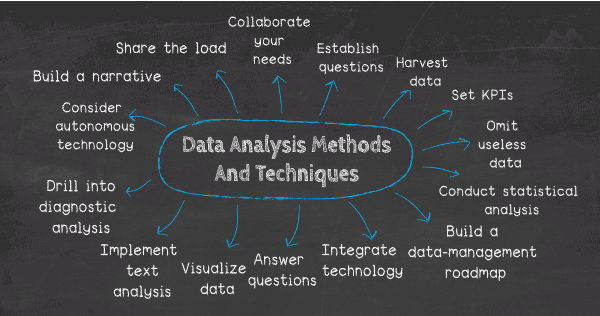 LWDB Roles and Responsibilities Training
Strategic Planning Elements – continued (2)
Vision 20 CFR679.560(a)(5) - Include a description of:
The LWDB’s strategic vision to support the economic growth and economic self-sufficiency of the local area, including:
Goals for preparing an educated and skilled workforce, including youth and individuals with barriers to employment.
Goals relating to performance accountability measures based on the performance indicators.
The LWDB’s strategic vision to align local resources, required partners, and entities that carry out core programs to achieve the strategic vision and goals.
Strategies 20 CFR679.560(a)(6) – Taking into account the analyses described in sections 1-3 above:
Describe the strategy to work with the entities that carryout the core programs and required partners to align resources available in the local area to achieve the strategic vision and goals described in section 4 above.
LWDB Roles and Responsibilities Training
Strategic Planning Elements – continued (3)
Vision – Consider the board’s objective, advantage, and scope (OAS)
Answering the following questions will help you better articulate your strategy:
Objective: “Why does our organization exist?”
Advantage: “How do we do things differently, better, or more efficiently?”
Scope: “What should or shouldn’t we do to achieve our objective?”
Strategy Mapping – use your vision statement and draw value from it
5 steps to consider:
Focus on systematic growth; use the analyses to make fact-based decisions; think long term yet flexible; be inclusive; and use SMART goals to define targets
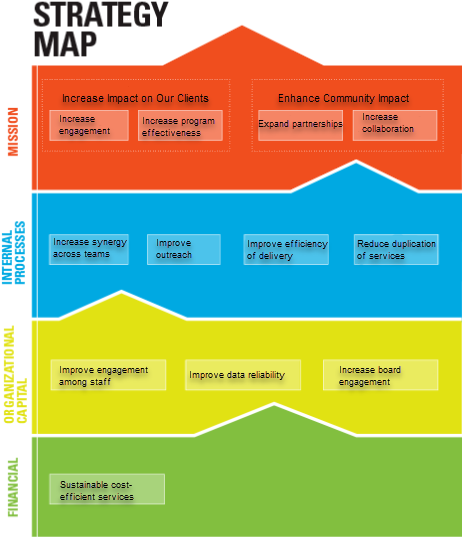 LWDB Roles and Responsibilities Training
Questions? (6)
LWDB Roles and Responsibilities Training
31
IowaWORKS System Coordination
Purpose of section is to address collaboration and coordination across partners 
Want to ensure LWDB is administering local workforce system that is effective and efficient
LWDB Roles and Responsibilities Training
Question 1: Identification of Local Workforce Development System
Include programs within the system 
Core programs, required partner programs, and any other local programs 
Best way to depict would include a chart with identification of type of program 

Include steps the LWDB will take to locally implement and support State strategies 
Describe how local strategies align with/support state strategies 
Include specific strategies for local coordination among core and required programs in local area to support service alignment
LWDB Roles and Responsibilities Training
Question 5: One-Stop Delivery System
How the LWDB will ensure the continuous improvement of eligible providers through the system and that such providers will meet the employment needs of local employers, workers and job seekers 
Include how you will work with eligible training providers in the area to ensure the most current and relevant training is available to meet the needs of local employers, workers and job seekers 
How the LWDB will facilitate access to the services provided through the one-stop delivery system, including in remote areas, through the use of technology and other means 
How will services be provided in remote areas to ensure equal access to all employers and job seekers in the local area 
The roles and contributions one-stop center partners make to the system, including which programs are offered and where, how the costs are shared among partners, etc.
LWDB Roles and Responsibilities Training
Question 5: Continued
How entities within the system, including one-stop operators and the one-stop partners, will comply with section 188 of WIOA and applicable provisions of the ADA of 1990 regarding the physical/programmatic accessibility of facilities, including providing training and support to staff for addressing the needs of individuals with disabilities 
How will the needs of individuals with disabilities be met, including physical and programmatic accessibility to ensure access for all center customers 
Include how the LWDB will use Disability Access Committees as a strategy 
Include the process an individual would use to request an accommodation and how they will know accommodations/AT equipment is available 
How partners/operators will ensure individuals with disabilities can participate in workshops and services offered throughout the center 
The roles and resource contributions of the one-stop partners
LWDB Roles and Responsibilities Training
Question 12: Coordination of WIOA Title 1 with WIOA Title II
How the LWDB will coordinate WIOA Title 1 workforce investment activities with adult education and literacy activities under WIOA Title II, including how the LWDB will carry out the review of local applications submitted under Title II 
Iowa AEFLA grant application requires the LWDB to review all AEFLA applications submitted to IDOE from eligible providers within the local area to determine whether the applications are consistent with their local plans 
Plan should describe this process that the LWDB will follow in selecting knowledgeable reviewers to conduct an alignment review of adult basic education and English language acquisition services with one-stop center activities and services as described in the local plan 
Plan should detail how the LWDB will disclose, manage, reduce or eliminate conflict of interest from reviewers of the Title II applications for the local area
LWDB Roles and Responsibilities Training
Question 13: Cooperative Agreements
Provide copies of executed cooperative agreements which define how all local service providers, including additional providers, will carry out the requirements for integration of and access to the entire set of services available in the local one-stop delivery system 
This includes cooperative agreements between the LWDB or other local entities and the local office of a designated State agency or unit administering programs carried out under Title I with respect to efforts that will enhance the provision of services to individuals with disabilities and to other individuals, such as cross training of staff, technical assistance, use and sharing of info, cooperative efforts with employers, and other efforts of cooperation, collaboration, and coordination 
Provide links to electronic versions of all agreements
LWDB Roles and Responsibilities Training
Questions 15 and 16: Local Levels of Performance and High Performing
NOT REQUIRED FOR PY2021 LOCAL PLAN SUBMISSION
LWDB Roles and Responsibilities Training
Question 19: Intake and Case Management
How one-stop centers are implementing and transitioning into an integrated, technology-enabled intake and case management information system for programs carried out under WIOA and by one-stop partners 
Describe how the local area is using technology to integrate application processes and case management of the core and required programs 
How are the IowaWORKS case management system and other IT systems used to integrate services
LWDB Roles and Responsibilities Training
Question 20: Priority of Service
A description of how the LWDB will ensure priority of service for the WIOA Title I-B Adult career and training services will be given to recipients of public assistance, other low-income individuals, and individuals who are basic skills deficient 
Describe the process for how the LWDB will ensure priority of service is followed for Adult services 
Question to consider: 
How will it be documented?  
Will a waiting list be created? 
How will adult participants be added to the waiting list—first come, first serve, etc.
LWDB Roles and Responsibilities Training
Questions? (7)
LWDB Roles and Responsibilities Training
41
Plan Development Process
LWDB Roles and Responsibilities Training
42
Partner and Stakeholder Engagement
Build a team/steering committee to oversee the development of the Local Plan. 
Consider establishing workgroups to address priority areas. 
Engage in ideas with partners, customers and businesses to create an integrated customer-centered service design
Build on the experiences and information gathered from the local areas such as: previous plans, labor market information, surveys
Develop the local plan for dissemination and review.
Submit the plan for public comment
Following public comment, address any comments and prepare for submission to the State Review Team
LWDB Roles and Responsibilities Training
43
Public Comment Requirements
Public comment provides an opportunity for all stakeholders to provide input and feedback of all facets of a local plan. Local boards must provide a description of the process used by the local board to include:
Opportunity for all stakeholders to review and comment on the local plan
Representatives of business, education and labor organizations
Partners (core and required)
Community members
Stakeholder engagement methods:
Public hearings
Local news media
Email blasts
Publish on the local board’s website
A plan must be in place to accept and review feedback from members of the public.
Provide a 30-day period for comment on the plan before its submission to the state review team.
REMINDER: Comments submitted during the public comment period must be submitted with the plan, along with any actions taken to resolve or respond to those comments.
LWDB Roles and Responsibilities Training
44
Questions? (8)
LWDB Roles and Responsibilities Training
45
Wrap Up & Next Steps
LWDB Roles and Responsibilities Training
46
Additional Trainings
Understanding Labor Market Information (LMI) – March 11, 2021    10:00am
How to Submit the Local Plan (IowaGrants.gov) – July 15, 2021         1:00pm
Questions can be submitted to WIOAGovernance@iwd.iowa.gov
LWDB Roles and Responsibilities Training
Questions? (9)
LWDB Roles and Responsibilities Training
48
Thank You!
LWDB Roles and Responsibilities Training
49
Resources
SWSB website
2020 Iowa WIOA Unified State Plan
LWDB Information
Local Plan Guidance and Template
Training PowerPoint and Recording
FAQ
TEGL 21-16
WIOA Regulations
LMI website
LWDB Roles and Responsibilities Training
50